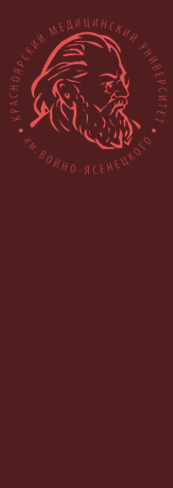 КРАСНОЯРСКИЙ ГОСУДАРСТВЕННЫЙ МЕДИЦИНСКИЙ УНИВЕРСИТЕТ ИМ. В.Ф. ВОЙНО-ЯСЕНЕЦКОГО
КАФЕДРА МЕДИЦИНСКОЙ КИБЕРНЕТИКИ И ИНФОРМАТИКИ
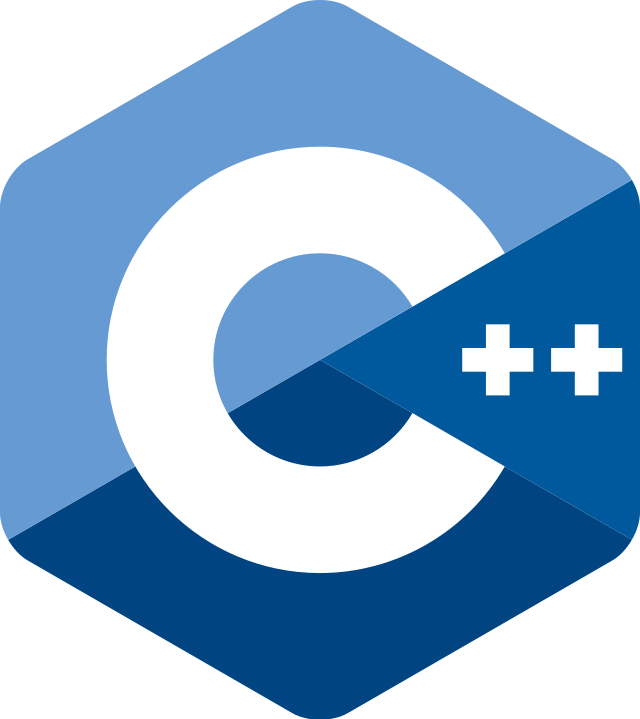 Операторы циклов в C++
Лекция №19 по дисциплине «Информационные технологии и программирование» для студентов, обучающихся по специальности 30.05.03 – Кибернетика
Красноярск, 2023
План
Детерменированный цикл for
Вложенные циклы
Операторы break и continue
Цикл с предусловием
Цикл с постусловием
2
Цикл for
Цикл — многократное   повторение одного и того же участка программы
Цикл for

Цикл for как правило используется в тех случаях, когда можно точно определить необходимое количество повторов.


for (/*инициализирующее выражение */ ; /* условное выражение */; /* модифицирующее выражение */ )
{
                 /*один оператор или блок операторов*/;
}
3
Цикл for. Пример 1
#include <iostream>;
#include <stdio.h>;
using namespace std;
void main() {
	int sum = 0, i;
	for (i=1; i<10; i++) sum+=i;
	cout << sum << endl;
	getchar();
}
4
Цикл for
В C++ допускается объявление переменных прямо в строке инициализации цикла for. В этом случае, предыдущий пример программы примет вид

#include <iostream>;
#include <stdio.h>;
using namespace std;
void main() {
	int sum = 0;
	for (int i=1; i<10; i++) sum+=i;
	cout << "sum=" << sum << endl;
	getchar();
}
5
Цикл for
Обращение к переменной i, объявленной в цикле, вне цикла приведет к ошибке (область видимости переменной ограничивается циклом).

Пример

#include <iostream>;
#include <stdio.h>;
using namespace std;
void main() {
   int sum = 0;
   for (int i=1; i<10; i++) sum+=i;  
   cout << "sum=" << sum << "i="<< i << endl; //в этой 								//строке ошибка
   getchar();
}
6
Вложенные циклы for
Синтаксис вложенных циклов for

//Внешний цикл
for (/*инициализирующее выражение */ ; /* условное выражение */;     
       /* модифицирующее выражение */ )
{
       /*один оператор или блок операторов*/;
       // Внутренний цикл
       for (/*инициализирующее выражение */ ; /* условное выражение */;                
             /* модифицирующее выражение */ )
       {
                   /*один оператор или блок операторов*/;
        }
}
7
Вложенные циклы for. Пример 2
#include <iostream>;
#include <stdio.h>;
using namespace std;
void main() {
	int sum = 0;
	for (int i=1; i<4; i++) {
		cout << "i=" << i << endl;  
		for (int j=1; j<5; j++)
	        cout << "i=" << i << "  j="<< j << endl; 
	} 
	getchar();
}
8
Оператор  break. Пример 3
Оператор break (разрыв) вызывает немедленный выход из циклов, организуемых с помощью операторов for, while, do-while, switch; управление передается на оператор, следующий за законченным.
#include <iostream>;
#include <stdio.h>;
using namespace std;
void main() {
     int sum = 0;
          for (int i=1; i<6; i++)  {
                for (int j=1; j<5; j++) {
                       if (i < j)  break;
                       cout << "i=" << i << "\t  j="<< j << endl; 
                       cout << "i-j=" << i-j << endl;} 
    cout << endl;    }
    getchar();}
9
Оператор break. Пример 4
#include <iostream>;
#include <stdio.h>;
using namespace std;
void main() {
     int sum = 0, j;
     for (int i=1; i<6; i++)  {
           for (j=1; j<5; j++) {
                  cout << "i=" << i << "\t  j="<< j << endl; 
	     cout << "i-j=" << i-j << endl;
           } 
           if (i < j)  break;
           cout << endl;
     }
     getchar();
}
10
Оператор continue. Пример 5
Оператор continue передает управление на следующую итерацию того цикла, в теле которого он находится
#include <iostream>;
#include <stdio.h>;
using namespace std;
void main() {
	int sum = 0;
	for (int i=1; i<8; i++)  {
		if (i % 2 == 0)  continue;
	        cout << "i=" << i << endl; 
		} 
	getchar();
}
11
Задания
1. Определите что будет выведено на экран в результате работы   следующей программы.
#include <iostream>;
#include <stdio.h>;
using namespace std;
void main() {
    int a,b=0,i;
    for (i=1;i<=6;i++)
    {
        a=i+2;
        if (a>=5) b-=a;
	else b+=a;
    }
    cout<< "b="<<b<<endl;
    getchar();  
}
Наберите текст программы и проверьте правильность ответа.
12
Задания
2. Определите что будет выведено на экран в результате работы следующей программы.

#include <iostream>;
#include <stdio.h>;
using namespace std;
void main() {
     int a=0,i,j;
     for (i=12;i<=15;i++)
           for (j=4;j>=2;j--) 
	 if (i%j!=0) continue; 
	 else   
	    a+=i/j; 
    cout<< "a="<<a<<endl;
    getchar();  
}

Наберите текст программы и проверьте правильность ответа.
13
Задания
3.  Дано целое  число  n (n>-10). Составьте программу, которая вычисляет сумму чисел от -10 до n.

4(*). Дано  натуральное число n. Составьте программу,   которая  выводит на экран числа следующим образом:
1	2	34	5	6. . . n-2	n-1	n
14
Циклы while и do/while в C++
Цикл while является циклом с предусловием.
В зависимости от начального условия, цикл может выполняться несколько раз или не выполняться вообще. Цикл while имеет следующий синтаксис


while (/*условие выполнения цикла*/)) 
{
   /*один оператор или блок операторов*/;
}
15
Цикл while в C++. Пример 6
#include <iostream>;
#include <stdio.h>;
using namespace std;
void main() {
	int sum = 0, i=1;
      while (i <= 20)
	{
		sum=sum+i;
		i++;
      }
	сout << "sum=" << sum << "  i=" << i;
	getchar();}
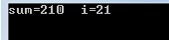 16
#include <iostream>; 
#include <stdio.h>;
using namespace std;
void main() {
   int c=1,sum=0;
   while (c!=0)   {
        cin>> c;
	   if (c%2!=0)  {
	   sum=sum+c;
   	   cout << "sum=" << sum << "  c=" << c << endl;
	   continue;      }
	if (c<0) break;   }
	cout<< "++ sum="<< sum << "  c="<<c<<endl;	getchar(); getchar();}
Пример 7
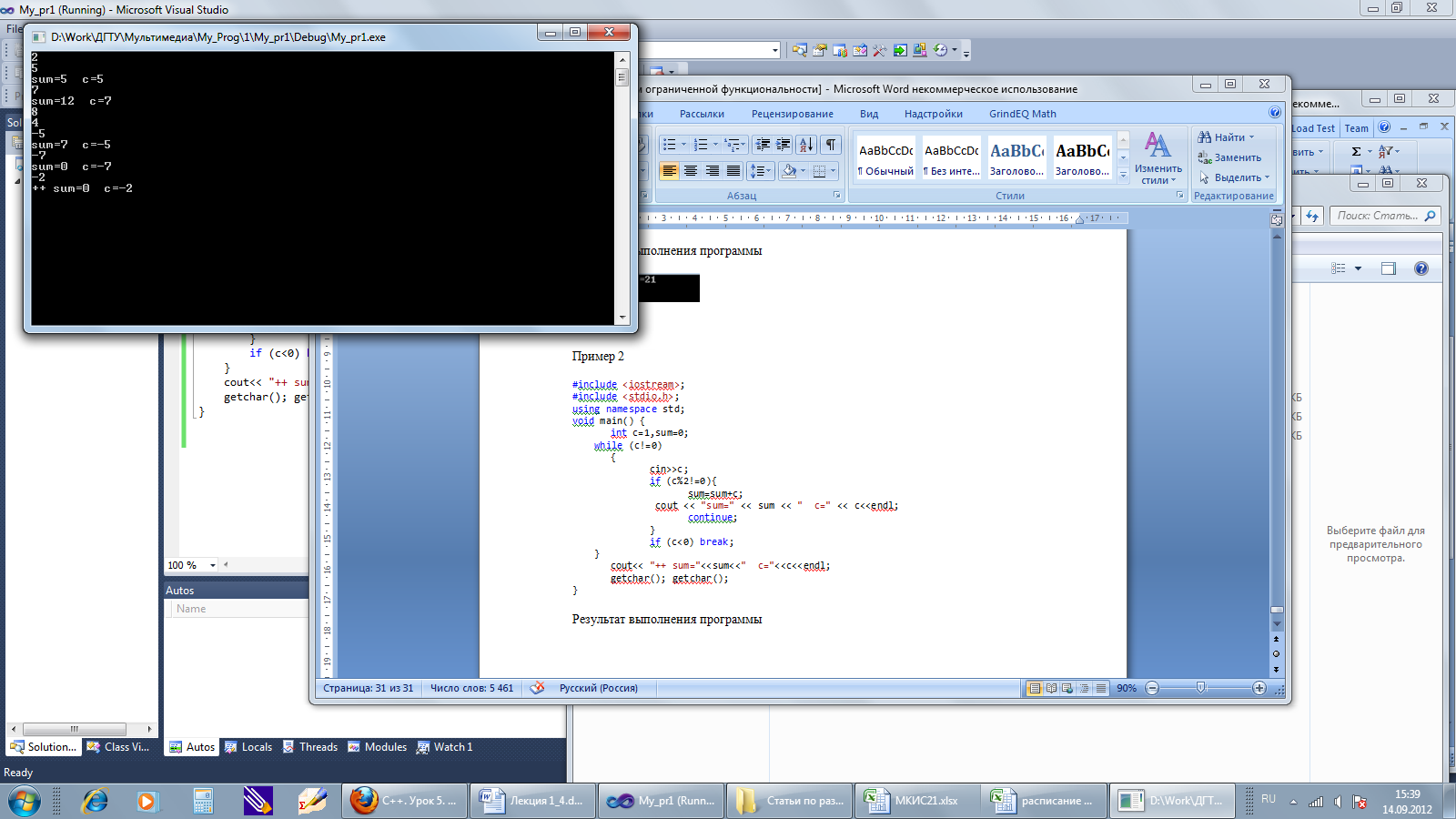 17
Цикл while в C++. Пример 8
Определите что будет выведено на экран в результате работы следующей программы.

#include <iostream>;
#include <stdio.h>;
using namespace std;
void main() {
    int m=24,n=13645;
    while (m>10) {
		m-=n%10;
		n/=10;
	}  
	m+=n; 
	cout<< "m="<<m<<endl;
	getchar();  
}
18
Цикл while в C++. Пример 9
Определите, какое число должно быть введено в переменную n, чтобы в результате работы следующей программы было напечатано число  5764.

#include <iostream>;
#include <stdio.h>;
using namespace std;
void main() {
    int n;
    cin >> n;
    while (n>10) {
        cout << n%10; 
        n/=10;
    }  
    getchar();  
}
19
Цикл  do / while в C++
В цикле do / while  сначала выполняется тело цикла, а затем проверяется условие продолжения цикла. 

Структура цикла do / while

do  
{
        /*блок операторов*/;
}
while (/*условие выполнения цикла*/);
20
Цикл  do / while в C++. Пример 10
#include <iostream>; #include <stdio.h>;
using namespace std;
void main() {
      int c,sum=0;
      do {
	     cin>>c;
	     if (c%2!=0) {
	         sum=sum+c;
   	         cout << "sum=" << sum << "  c=" << c<<endl;
	      }
      }
     while (c!=0); 
     cout<< "++ sum="<<sum<<"  c="<<c<<endl;
     getchar(); getchar();
}
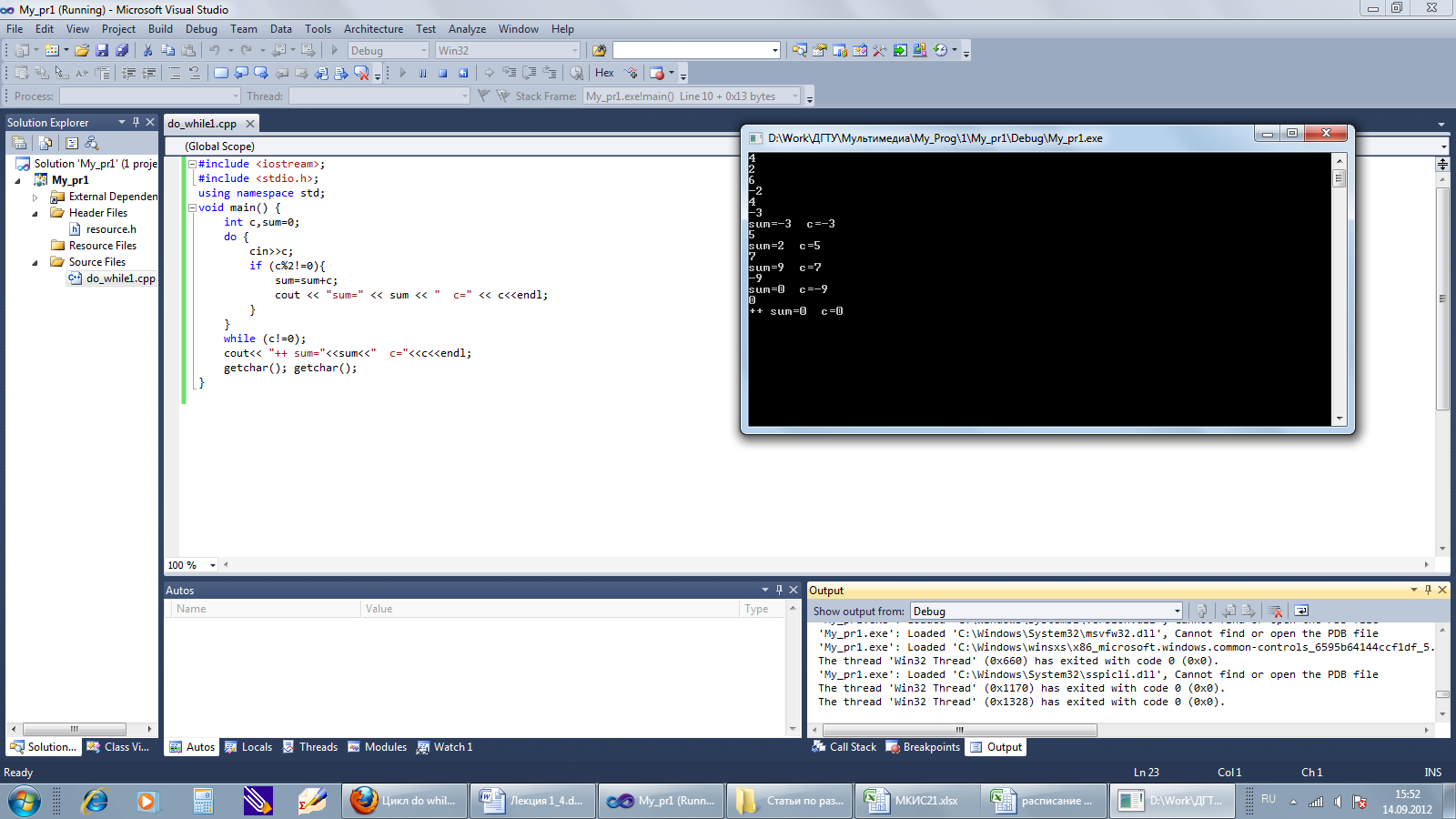 21
Задания
5. Определите что будет выведено на экран в результате работы следующей программы.

#include <iostream>;
#include <stdio.h>;
using namespace std;
void main() {
    int m=0,n=2453;
    while (n>0) {
		m+=n%10;
		n/=10;
	}  
	m+=n; 
	cout<< "m="<<m<<endl;
	getchar();  
}
Наберите текст программы и проверьте правильность ответа.
22
Задания
6. Укажите наибольшее из таких чисел x, при вводе которого в результате выполнения следующей программы на экран будут выведено   a=5  b= 31

#include <iostream>;
#include <stdio.h>;
using namespace std;
void main() {
	int a=0,b=0,x;
	cin>> x;
    while (x>0) {
		a+=1;
		b+=x%10;
		x/=10;
	}  
	cout<< "a="<<a<<" b="<<b<<endl;
	getchar();  getchar(); 
}
23
Задания
7. Дана непустая последовательность целых чисел,  оканчивающаяся нулём.  Составьте программу,  которая находит сумму всех чётных  чисел последовательности.
8(*). Создать программу «Отгадай число»
24
Использованная литература
Самоучитель по С++ - https://code-live.ru/tag/cpp-manual/
https://ci-plus-plus-snachala.ru/?p=6018
https://prog-cpp.ru/c-input-output/
http://mycpp.ru/cpp/book/c03.html
25